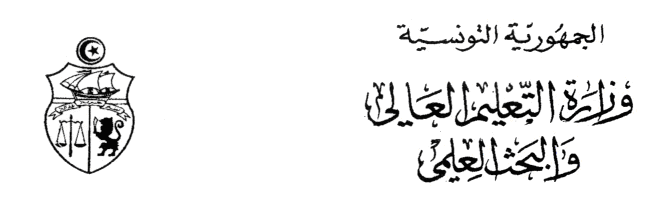 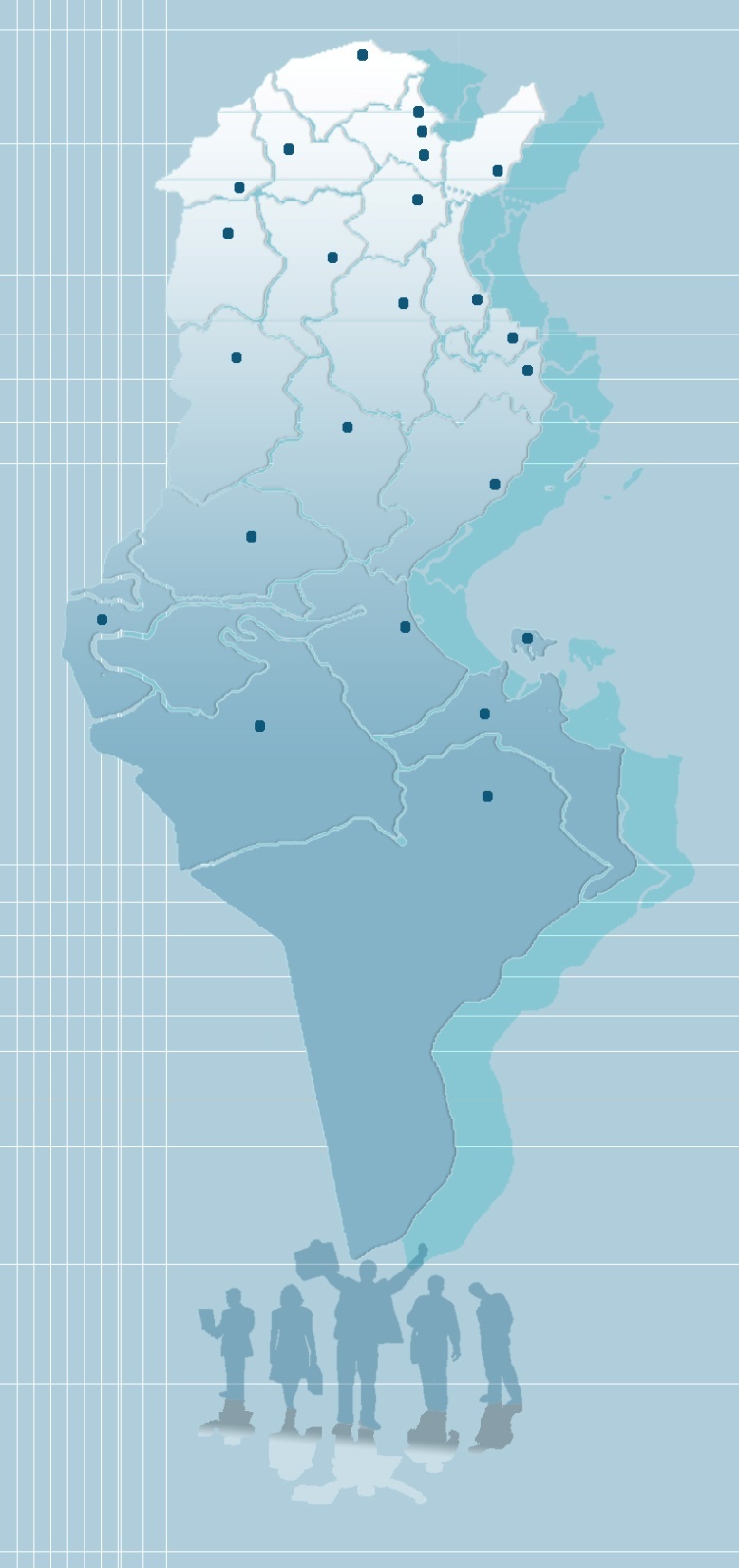 .
Ministry of Higher Education
 and Scientific  Research
The General Directorate 
of Technological Studies
Presentation of The General Directorate of Technological Studies
The  Higher Institutes of Technological Studies were created  in 1992 while  The General Directorate of Technological Studies was  founded in  2001. It consists of the following three departments:
- Administration of  Higher Institutes of  Technological Studies- Administration of  Engineering Studies- Administration of Partnership with The Environment and Professional Integration
Administration of  Higher Institutes of  Technological Studies
Sub-Directorate of  training
Sub- Directorate of Planning and equipment
Sub-Directorate of technologists
Service of competitions to enter The  Higher Institutes of Technological Studies
Technical studies and planning service
Technologists recruitment service
Service of  Monitoring of technologists’ professional careers
Service of Pedagogical Programs
Service of  equipment, fixtures and maintenance
Sub-Directorate for Technological Studies
Sub-Directorate of Training
Sub-Directorate  of  competitions  to  engineers training
Service of Pedagogical programs
Service of Financial Management
Service of Registration
Service of Monitoring and Evaluation
Administration of Partnership with The Environment and Professional integration
Sub-Directorate of professional integration
Sub-Directorate of the Partnership with the environment
Service of Incubators enterprises
Service of Continuous training
Relationship with the environment
Service of  projects development ad monitoring
Administration of  Higher Institutes of  Technological Studies
The tasks being carried out are as follows:
Organizing purchases to supply Institutes with the  necessary scientific equipment 
Pedagogical supervision within the Higher Institutes of Technological Studies
organizing recruitment competitions  related to  the various technologists categories
7
8
Teachers Body  in Higher Institutes
Their task is to ensure the most part of   the trainig and to supervise internships and   applied activities as well as to oversee  applied research programs and continuous training.
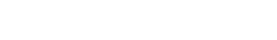 Technologists
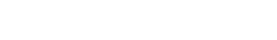 Other category teachers
Contributing to the training sessions in different disciplines (Teachers, researchers, teachers of  secondary education ...)
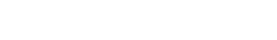 30% of instruction hours are performed  by experts and professionals
Professionals
The ratio of coaching in the Higher institutes of Technological Studies has been in the range of   one professor for every 12 students
Distribution of Teachers within the network of Higher Institutes of Technological studies from february 2012
10
Development and Distribution of the Framework of Teachers in 2012:
Distribution of Technologists
1340 Technologists
648    Assistant Technologist
106Lecturer
Technologists
88%
4%
2236
2418
2454
2883
8%
Researchers
secondary education teachers
Distribution of the Framework of Teachers in 2012
2009
2010
2011
2012
Data related to The Competition to recruit Technologists
L.M.D  System  within the Higher Institutes of Technological Studies
SciencesAnd technologiesof Information and communication
- Mechanical
 Engineering
Methods
 Engineering
Electrical
Engineering
Civil 
Engineering
- Textile Engineering
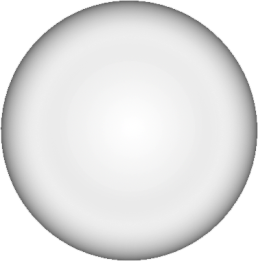 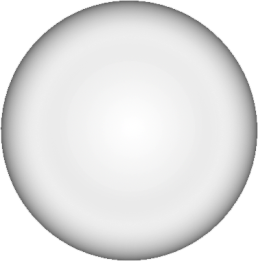 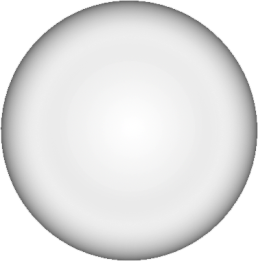 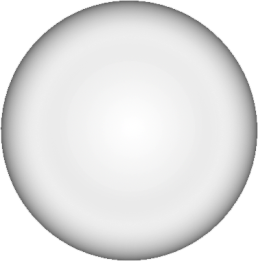 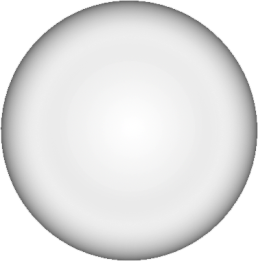 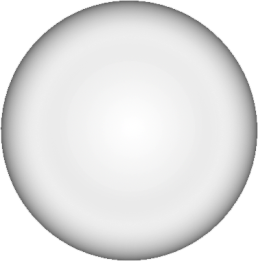 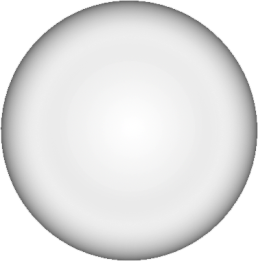 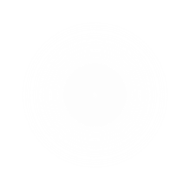 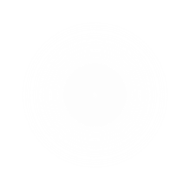 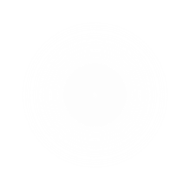 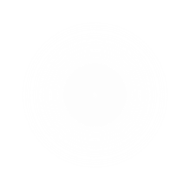 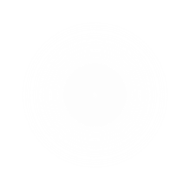 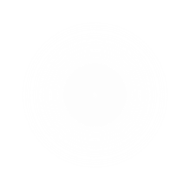 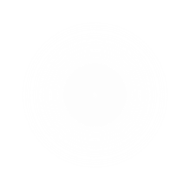 This system consists of  two main  areas:
Field of  sciences and technology
1
Technologies ofinformation
L.M.D  System  within The Higher Institutes of Technological Studies
Business management
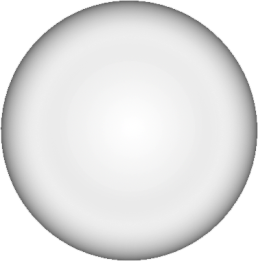 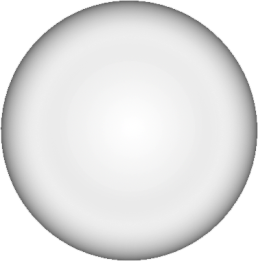 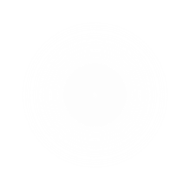 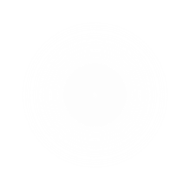 2
Field of Economic Sciences and Management
Marketing
26 co-constructed Applied Licenses are being  ensured in some institutes
Sub-Department of Planning and Equipment: 
This department is concerned with the second part  of the budget of the Ministry of Higher Education and Scientific Research aimed for  Higher Institutes of Technological Studies.A - Equipment is divided into :
-Furniture- audio and visual media Equipment-Pedagogical  and scientific equipment
B-  Procedures:. collecting of  Institutes needs..Determining the annual   budget for each  Institute within the Ministry's budget..Completing and sorting out  of tenders and then assigning  of  transactions and follow-up ; suppliers payment  and follow-up of  equipment work during the warranty period and then file the final seal.
Source of Funding I External funding
1 - World Bank for Reconstruction and Development (5.2 billion)2 - Islamic Development Bank (4 million U.S. dollars)3 - The European Bank for Development (600 million special Bizerte)4 - Organization of Petroleum Exporting Countries (about one billion)5 - Kuwaiti Development Bank (processing Medenine Institute - Tataouine –one million and 250 thousand dinars).II - Financing the Public Treasury of TunisiaAcquisitions in the process of achievement (4.5 billion)Acquisitions programmed the remaining budget for 2011 and 2012: 14 billion
Administration of  Engineering Studies
Its main tasks are :

-The pedagogical supervision and Rehabilitation of Engineering training institutions.

-organising the competitions to enter the engineering training stages
Access routes to The Engineering  Trainig Institutions in Tunisia
Bachelor Degree
Prparatory Cycle of Engineering Studies
Integrated  Prparatory Cycle 
(INSAT et ISSATSousse)
High-ranking technicians 
training stage
The specific exams by  
files
The National Competition 
by exams
Competition by files
Engineering Training Stage
Number of Students Enrolled in The Engineering Schools
For the Academic Year 2011-2012
Administration of Partnership with the Environment and Professional Integration :
The tasks are as follows:- Follow-up of incubators activity and management of the initiative programs for individual entreprise
- Follow the employability of  different operational licenses and certificates of Engineers
Growth of provisions in the First Part
Growth of provisions for the Higher Institutes of  Technological Studies
( in 1000DT)